Учебная деятельность
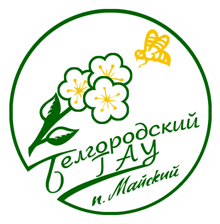 МИНИСТЕРСТВО СЕЛЬСКОГО ХОЗЯЙСТВА РОССИЙСКОЙ ФЕДЕРАЦИИ
ФГБОУ ВО Белгородский государственный аграрный университет имени В.Я. Горина
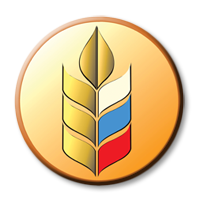 Учебно-научная лаборатория исследования сырья 
и продуктов животного происхождения
Результаты научной деятельности
СНО «Будущие пищевики»
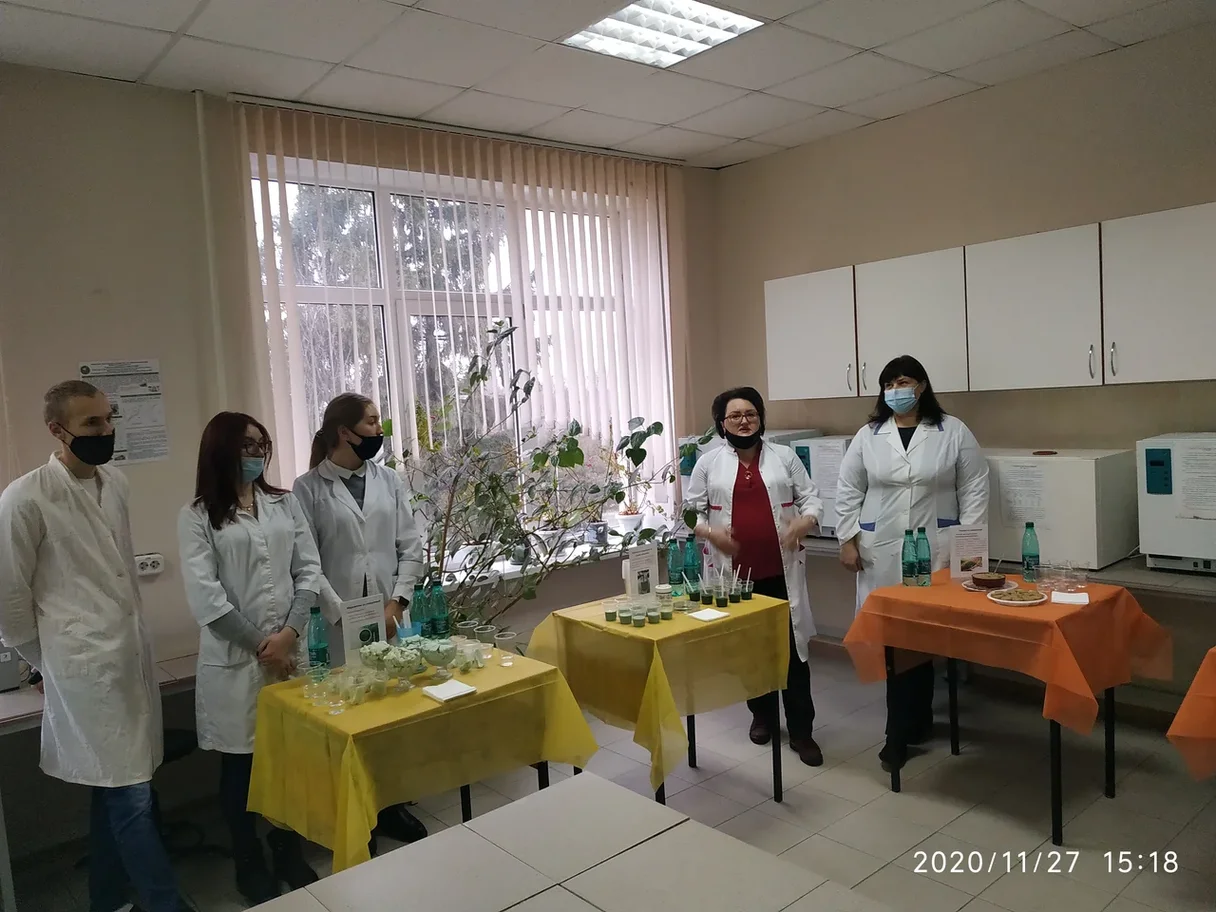 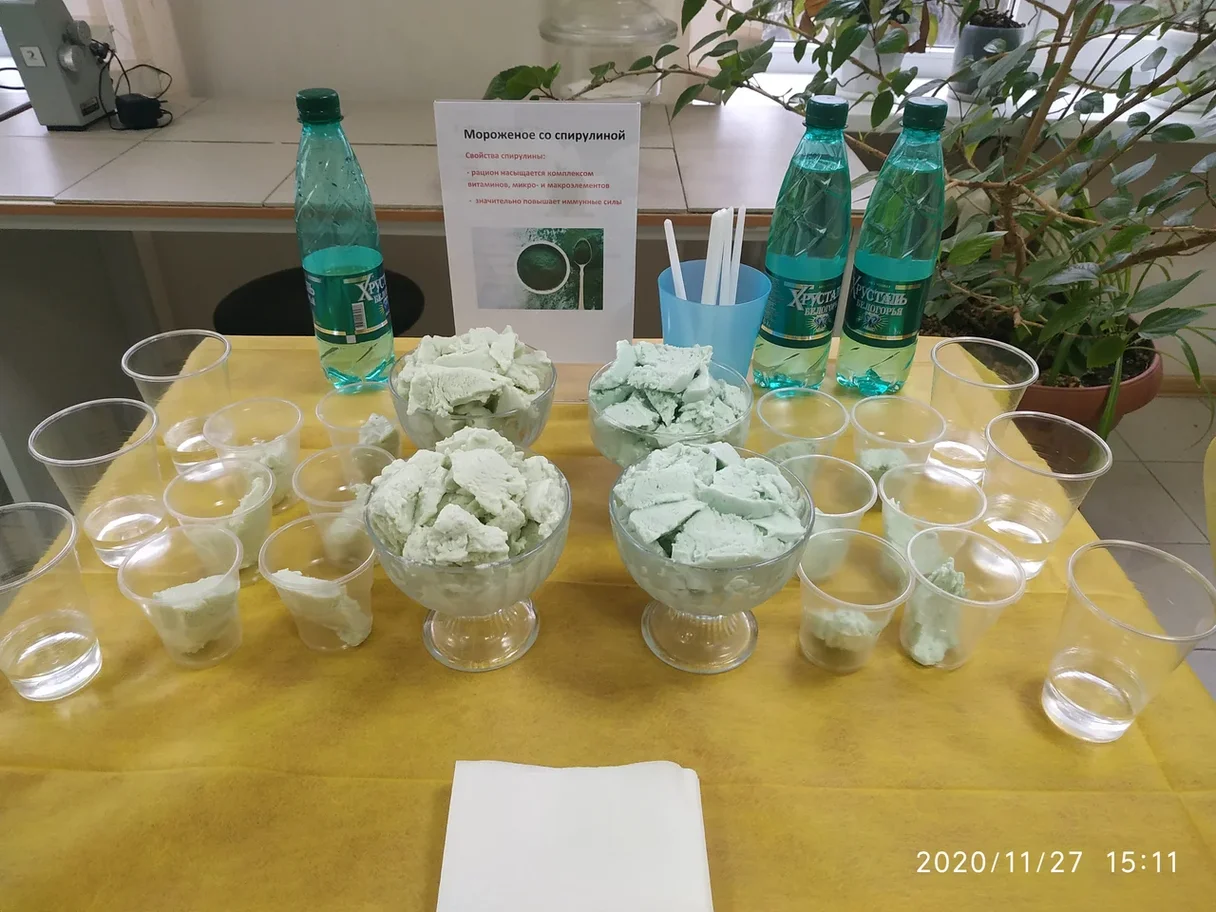 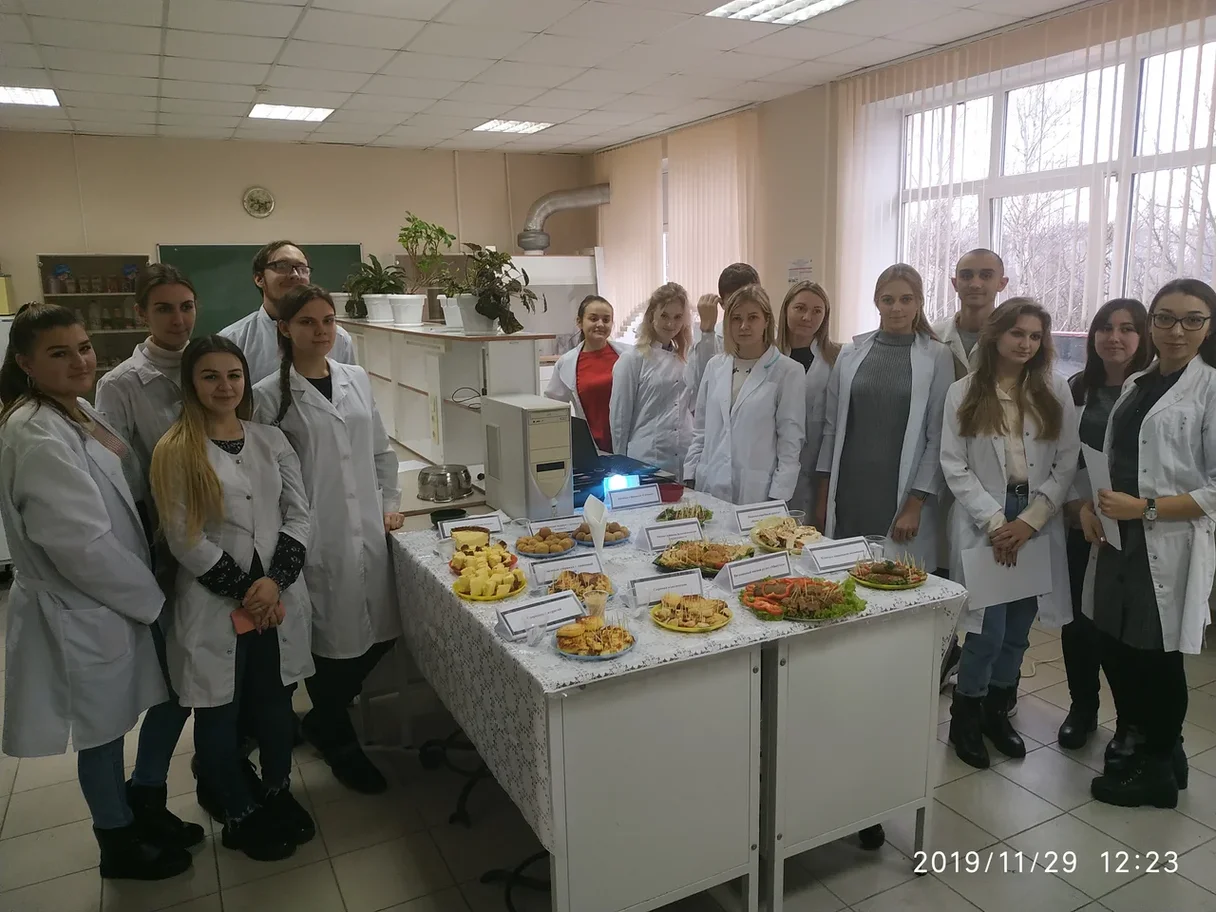 Заведующая лабораторией: 
к.т.н., доцент Каледина Марина Васильевна
Творческий коллектив: 
к.б.н., доцент А.Н. Федосова, 
к.т.н., доцент Н.П. Шевченко, 
к.с.-х.н. Л.В. Волощенко, 
к.с.-х.н. И.А. Байдина
к.с.-х.н. Т.А. Малахова
к.с.-х.н., доцент Ордина Н.Б.
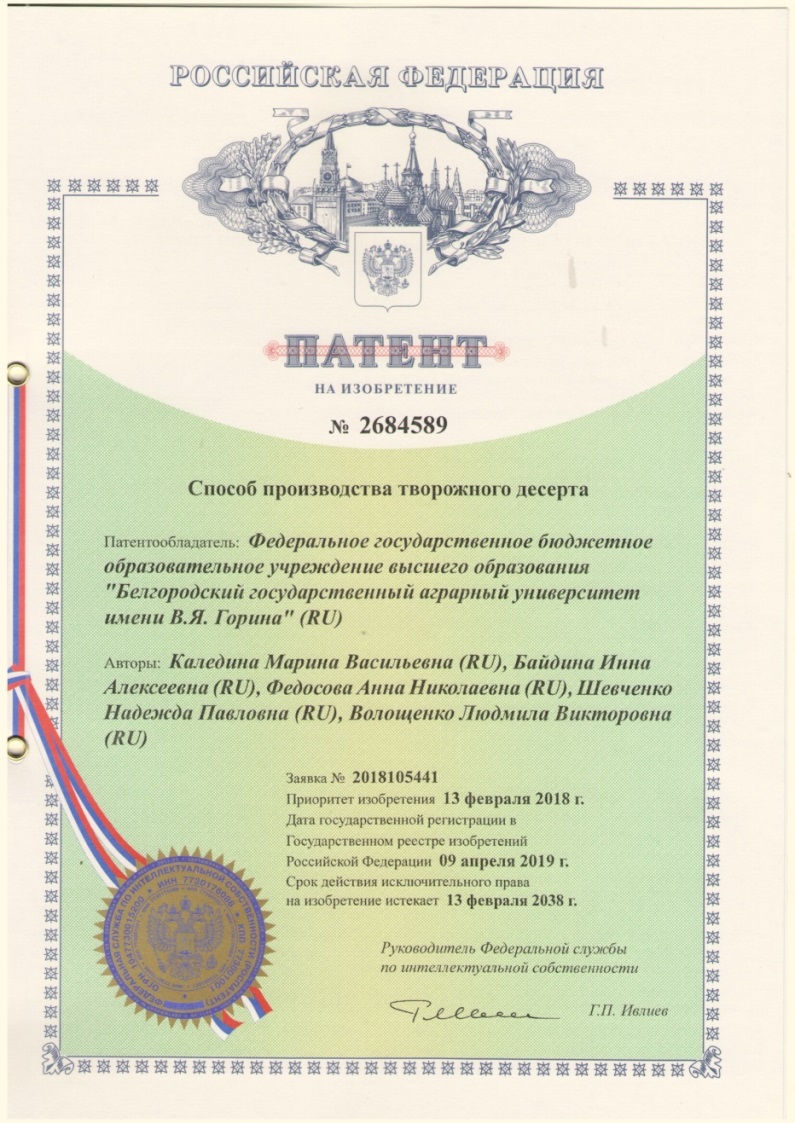 Направления научной работы
1.	Теоретические и практические подходы разработки технологий продуктов животного происхождения функционального и лечебно-профилактического назначения.
2.	 Научные и практические аспекты производства комбинированных и функциональных продуктов на основе вторичного молочного/мясного сырья
3.	Исследование свойств сырья и продуктов питания животного происхождения для регулирования их качества и безопасности
4. Изучение функционально-технологических свойств пищевых добавок и их применение в отрасли
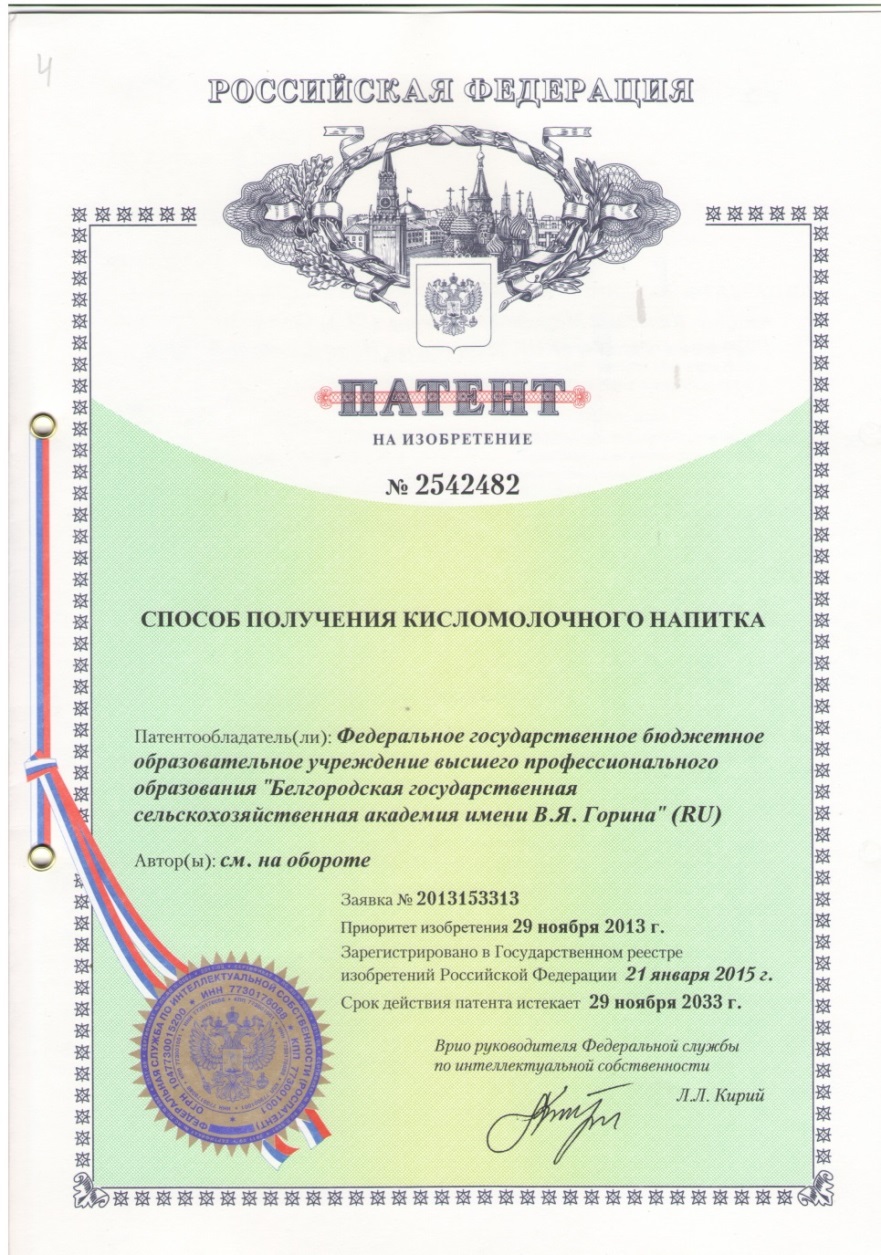 На базе учебно-научной лаборатории исследования сырья и продуктов животного происхождения обучающиеся направлений подготовки 19.03.03, 19.04.03 Продукты питания животного происхождения в рамках лабораторно-практических занятий осваивают общепрофессиональные и профессиональные компетенции, методики оценки качества сырья и готовой продукции, получают практические навыки, проходят учебную и производственную практику, выполняют  научные исследования и выпускные квалификационные работы. 
Сотрудники лаборатории регулярно проводят образовательные экскурсии и мастер-классы для школьников - будущих абитуриентов, участников научно-практических конференций и лиц, обучающихся на курсах повышения квалификации.
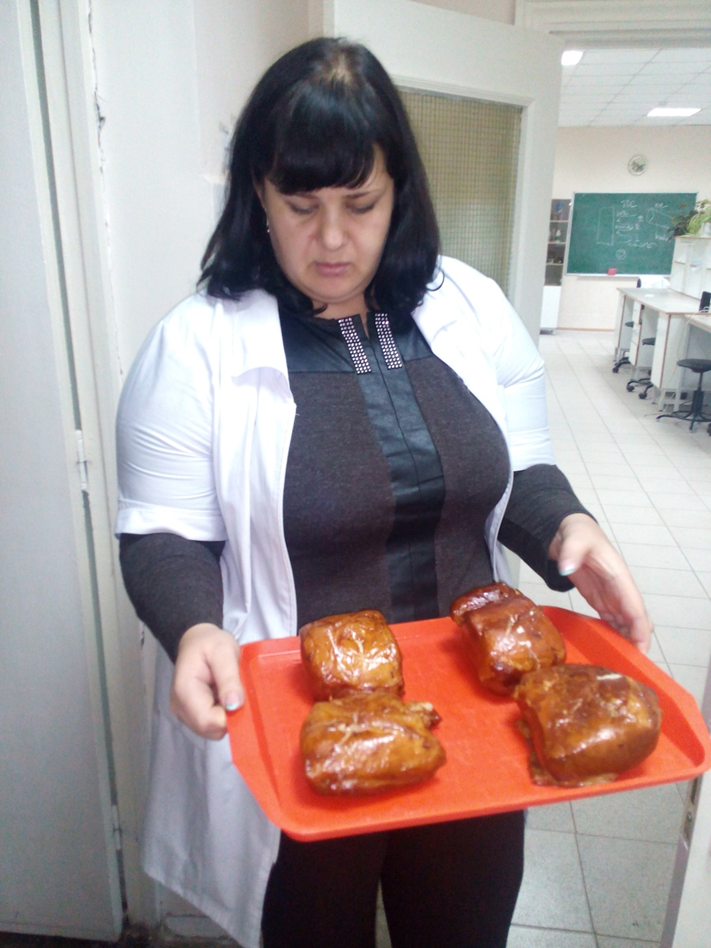 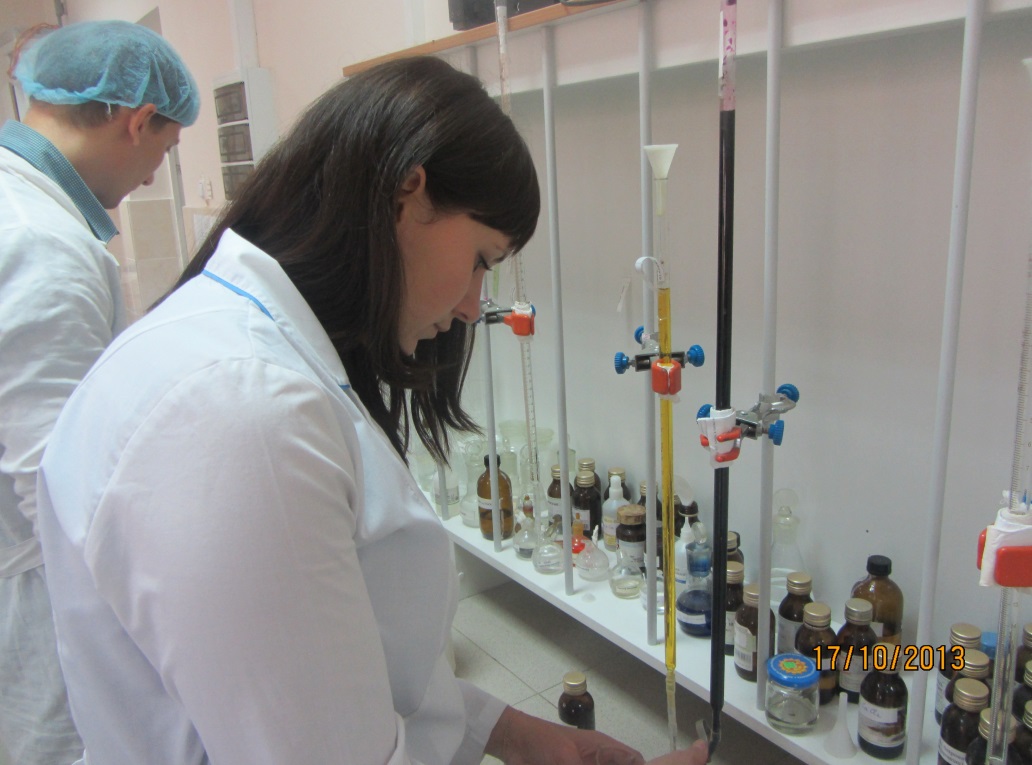 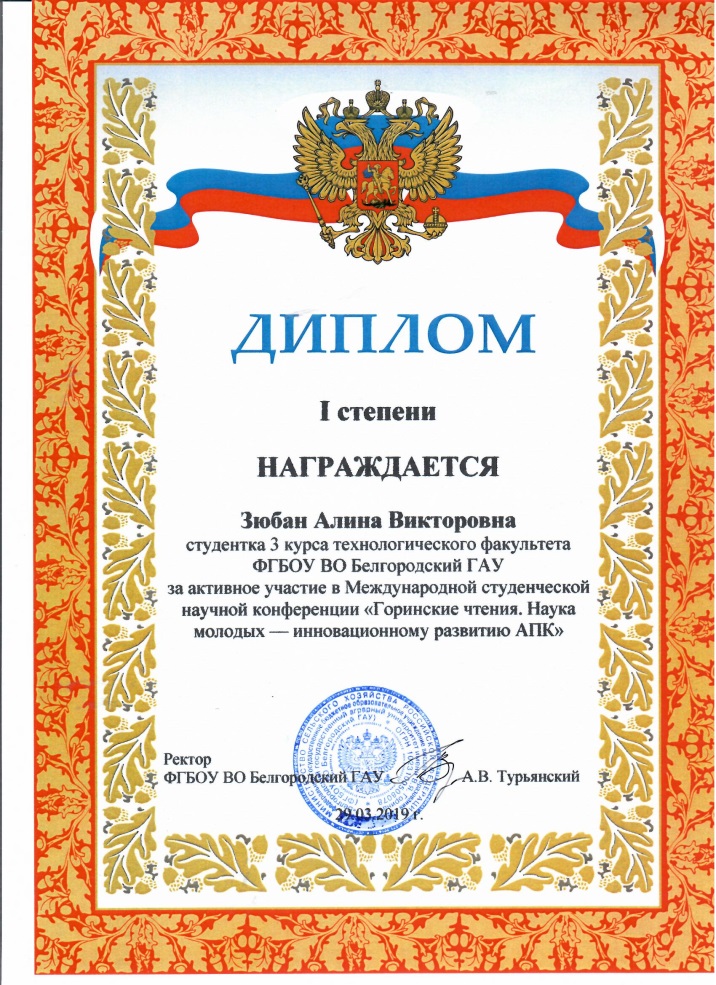 На базе лаборатории функционирует студенческое научное общество «Будущие пищевики». Студенческое научное общество помогает решить задачу повышения качества подготовки специалистов пищевой отрасли в области продуктов питания животного происхождения путем овладения студентами передовых достижений пищевой биотехнологии; расширяет и углубляет знаний студентов в области теоретических основ изучаемых дисциплин. 
СНО - это группа студентов, которое формирует данное общество на добровольных началах, как правило, в него приходят студенты, успешно занимающиеся по всем учебным дисциплинам. Любой студент, независимо от того входит ли он в состав СНО или нет, но который успешно усваивает учебную программу, зачастую проявляет повышенный интерес к научно-исследовательской работе кафедры продуктов питания животного происхождения. Результаты своих исследований студенты представляют в виде публикаций, участия в конференциях различного уровня, конкурсов на лучшую работу среди студентов  и т.д.
Значимые публикации
1. Каледина М.В. Технологические особенности получения функциональных ферментированных напитков с биологически активными веществами из растительного сырья/Каледина М.В., Байдина И.А., Шевченко Н.П., Евдокимов И.А.// Современная наука и инновации. 2017. № 3 (19). С. 95-99.
2. Каледина М.В. Использование полисахаридов в функциональных продуктах / М.В. Каледина, А.Н. Федосова, О.А.Уколова // Молочная промышленность. -2017. -№ 6.- С. 65-67.
3. Каледина М.В. Пребиотики и функциональные молочные продукты: монография / М.В. Каледина. Издательство: Белгородский государственный аграрный университет имени В.Я. Горина (Майский). 2017 – с.139
4. Федосова А.Н. Анормальное молоко: нетипичные пороки и их причины/Федосова А.Н., Каледина М.В., Шевченко Н.П.// Молочная промышленность. 2018. № 4. С. 24-26.
5. Федосова А.Н. Разработка функционального продукта с медом на основе концентрата натурального казеина / Федосова А.Н., Каледина М.В. // Вестник Красноярского государственного аграрного университета. 2015. № 11 (110). С. 109-115.
6. Каледина М.В. Исследование технологических параметров производства крем-сыра «Каймак»/М.В. Каледина//Вестник КрасГАУ. 2016. №11. –С. 72-77
7. Fedosova A.N. Apple pectin and natural honey in the closed milk processing cycle /A.N. Fedosova, M.V. Kaledina // Foods and Raw Materials. - 2015.  - Vol. 3. -  № 2.  - P. 49-59.
8. Fedosova A.N. New approaches to creating functional products for a closed milk-polysaccharide system/Fedosova A.N., Kaledina M.V.//Foods and Raw Materials. 2017. Т. 5. № 2. С. 44-53.
9. Fedosova A.N. The Phenomenon Of Pectin And Its Use In The Dairy Industry/A.N. Fedosova, M.V. Kaledina, N.P. Shevchenko, L.V. Voloshchenko, and I.A. Baydina//Research Journal of Pharmaceutical, Biological and Chemical Sciences. 2018. 9(5). p.p.950-959
10. Shevchenko N.P. Non-traditional vegetable raw materials in creating the new types of food products of animal origin/ N.P. Shevchenko, M.V. Kaledina, L.V. Voloshchenko, and I.A. Baydina, A.I. Shevchenko//Ponte vol.73. 2017. №12/SI. pp.98-108
11. Каледина М.В. Спирулина как перспективная биологически активная добавка в инновационные пищевые продукты с пользой для здоровья/ М.В. Каледина, А.Н. Федосова, Л.В. Волощенко, Н.П. Шевченко, И.А. Байдина // Современная наука и инновации. – 2020. - № 3(31). – С.217-231. 
12. Федосова А. Н. Психротрофные бактерии сырого молока в технологии полутвердых сыров/ Федосова А. Н., Каледина М. В., Волощенко Л. В. //Хранение и переработка сельскохозяйственного сырья.- №3. - 2020.
13. Каледина М.В. Перспективная технология производства мягких сыров/ М.В. Каледина, А.Н. Федосова, И.А. Байдина // Сыроделие и маслоделие. № 5,2020. – С.20-23.
14. Функциональные продукты питания: от теории к практике: Монография / Н.П. Шевченко, М.В. Каледина, Л.В. Волощенко, И.А. Байдина, А.Н. Федосова. – п. Майский: Издательство ФГБОУ ВО Белгородский ГАУ,  2020. – 288 с
15. Каледина М.В. Пектиновые олигосахариды как фактор роста пробиотиков/ Каледина М.В., Федосова А.Н., Н.П. Шевченко, И.А. Байдина , Волощенко Л.В./Молочная промышленность. 2020. № 2. С. 50-53.
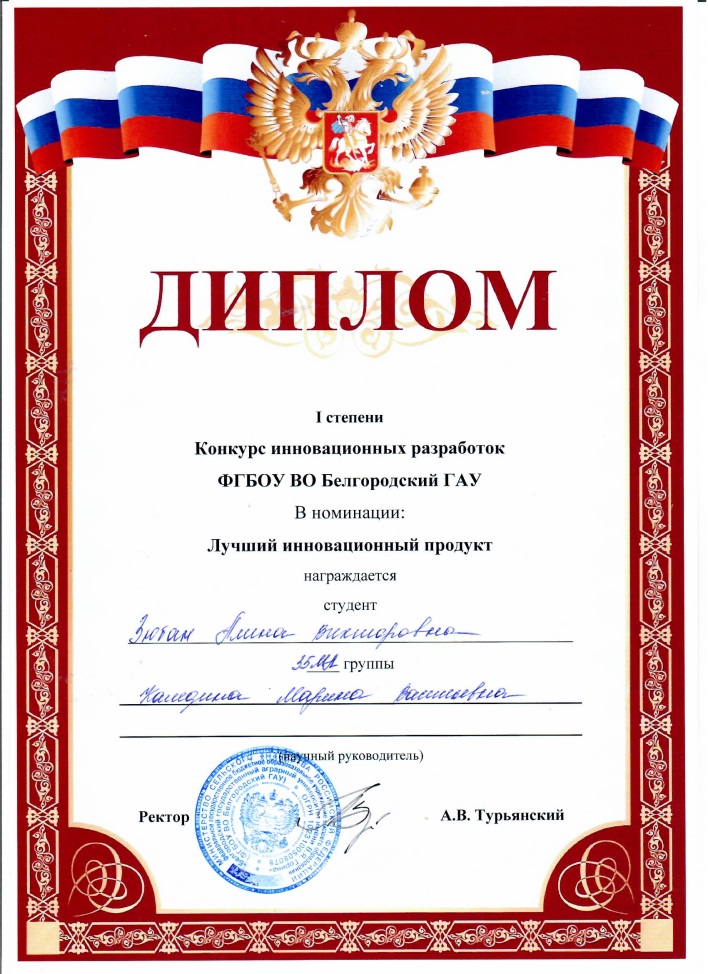 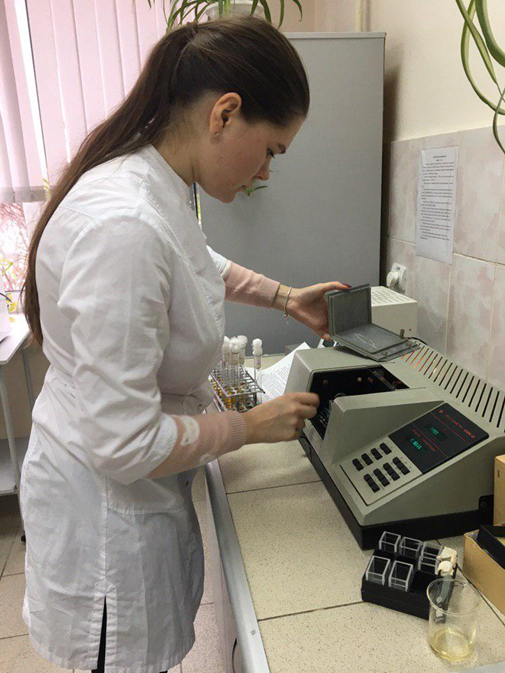 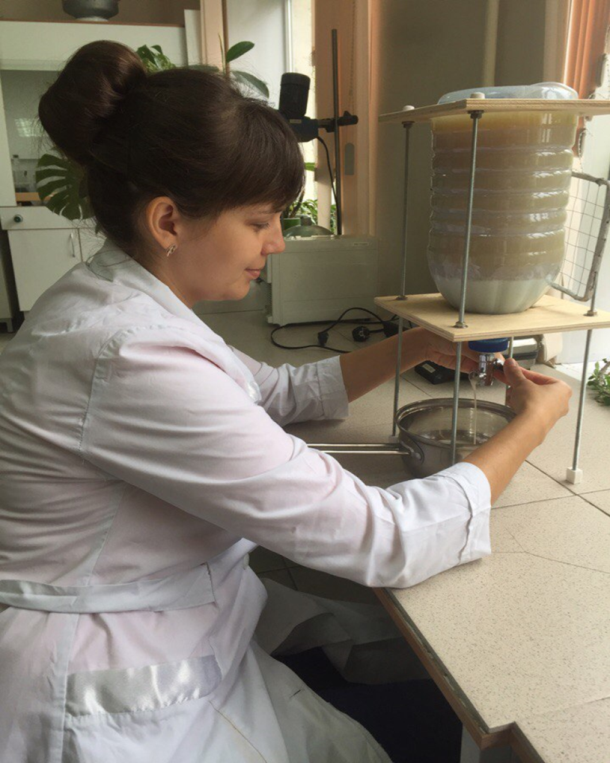 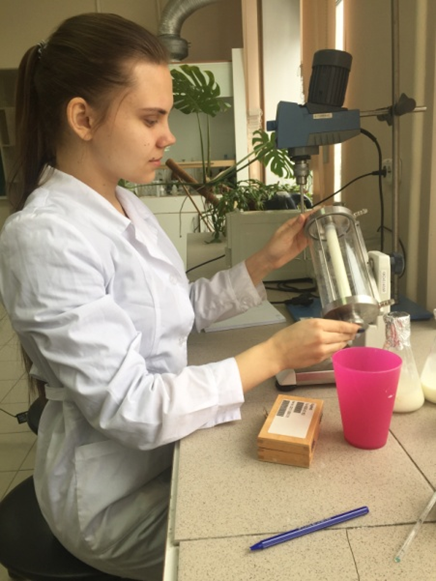 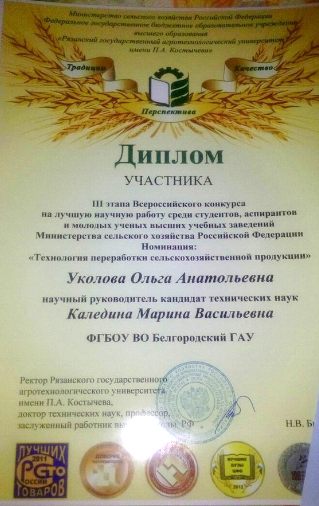